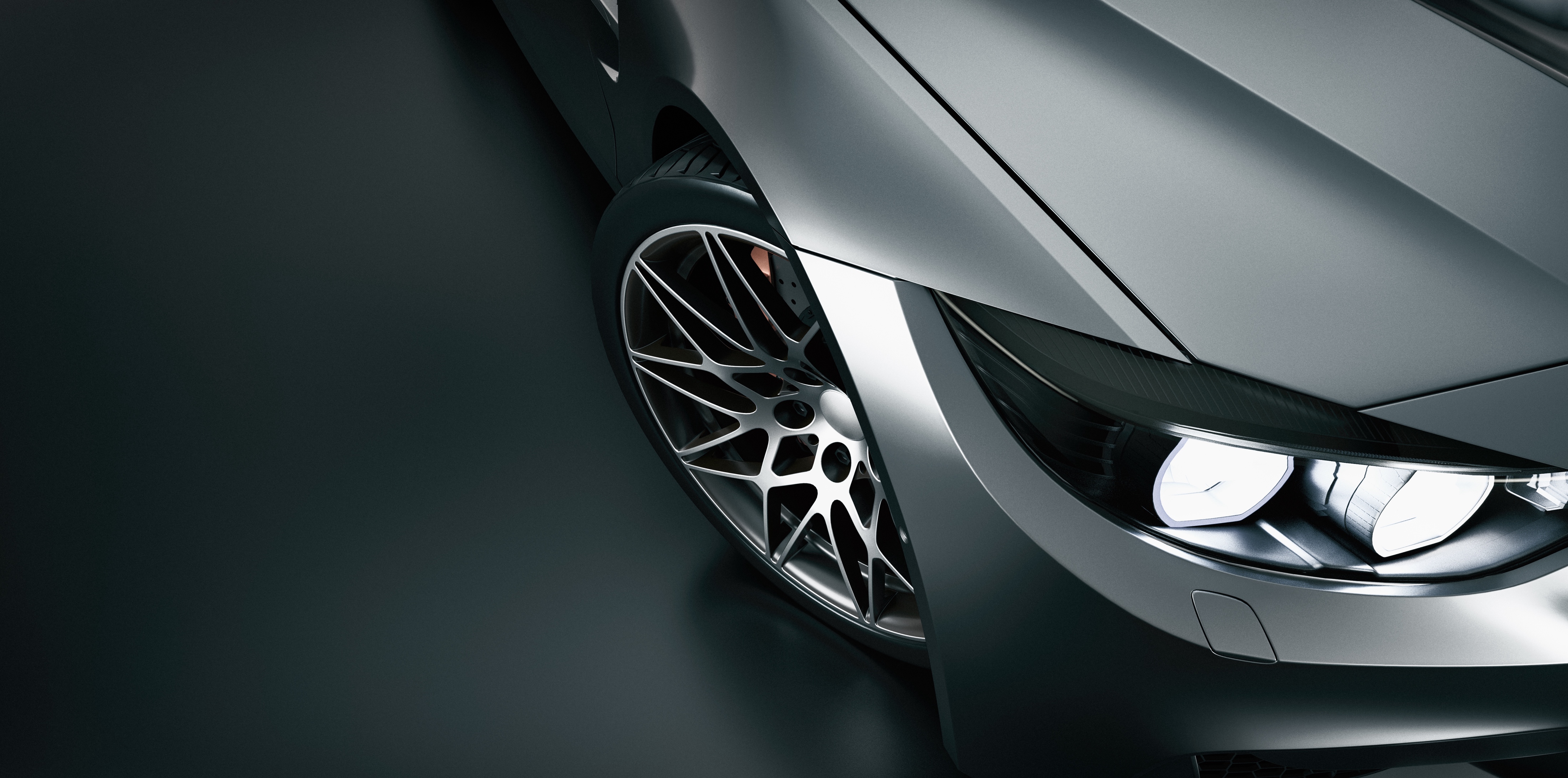 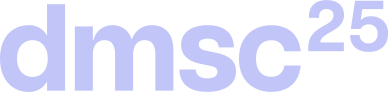 Session Title
Goes Here
Presenter Name <OR> Subtitle
Slide Title
Lorem ipsum dolor sit amet, consectetur adipiscing elit sed do eiusmod tempor incididunt ut labore et dolore magna aliqua. Mauris sit amet massa vitae. Nec feugiat nisl pretium fusce id velit. Sit amet justo donec enim diam vulputate. Nisa pretium fusce id velit tortor retiu.
Write Anything
Write Anything
Write Anything
Write Anything
IMPACT STATEMENT
Write AnythingImpact Statement
Optimizing Your Marketing ROI
Lorem ipsum dolor sit amet, consectetur adipiscing elit sed do eiusmod tempor incididunt ut labore et dolore magna aliqua. Mauris sit amet massa vitae. Nec feugiat nisl pretium fusce id velit. Sit amet justo donec enim diam vulputate. Nisa pretium fusce id velit tortor retiu Lorem ipsum dolor sit amet dignissim diam.
The Best Strategies in Automotive Marketing
Modern Vehicle Lifecycle Management
Lorem ipsum dolor sit amet, consectetur adipiscing elit sed do eiusmod tempor incididunt ut labore et dolore magna aliqua. Mauris sit amet massa vitae. Nec feugiat nisl pretium fusce velit amet justo donec enim diam vulputate.
73%
25%
58%
46%
Your Anything
Write Here
Your Anything
Write Here
Your Anything
Write Here
Your Anything
Write Here
Conversational Commerce Done Right
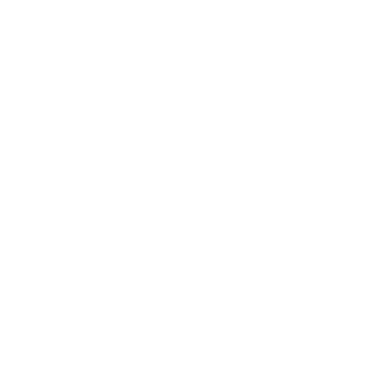 Strategy
Lorem ipsum dolor sit amet, consecte adipiscing elit sed do eiusmod tempor incididunt labore dolore magna.
01
Lorem ipsum dolor sit amet, consecte adipiscing elit sed do eiusmod tempor incididunt labore dolore magna.
02
A Vision for the Future of Automotive Retail
Lorem ipsum dolor sit amet, consectetur adipiscing elit sed donasu eiusmod tempor incididunt labore et dolore magna aliqua mauris sit amet massa vitae.
FirstName LastName – Company
Meeting Customers Where They Are
73%
80%
Lorem ipsum dolor sit amet, consectetu dipiscing elit sed do eiusmod tempor incididunt ut labore et dolore magna aliqua. Mauris sit amet massa vitae Nec feugiat nisl pretium fusce id velit.
Your Anything
Write Here
Your Anything
Write Here
Lorem ipsum dolor sit amet, consectetur adipiscing elit sed do eiusmod tempor incididunt ut labore.
01
02
03
Write Your Anything
Leveraging Your Digital Showroom
Lorem ipsum dolor sit amet, consec piscing elit sed do eiusmod tempora incidunt labore dolore magna.
Lorem ipsum dolor sit amet, consecte turan adipiscing elit sed donasi eiusmod temporu incididunt ut labore et dolore magna aliqua Mauris sit amet massa vitae.
Write Your Anything
Lorem ipsum dolor sit amet, consec piscing elit sed do eiusmod tempora incidunt labore dolore magna.
Write Your Anything
52K
Lorem ipsum dolor sit amet, consec piscing elit sed do eiusmod tempora incidunt labore dolore magna.
Write Anything
Write Your Anything
540+
Lorem ipsum dolor sit amet conse turan adipiscing elit donasi.
Write Your Anything
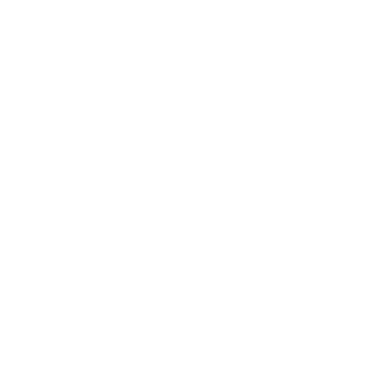 73%
Lorem ipsum dolor sit amet conse turan adipiscing elit donasi.
Global Insights
Write Your Anything
34K
Lorem ipsum dolor sit amet conse turan adipiscing elit donasi.
Measurement Secret
Lorem ipsum dolor sit amet, consecte adipiscing elit sed do eiusmod tempor incididunt ut labore et dolore magna aliqua mauris amet massa.
Write Your Anything
01
Lorem ipsum dolor sit amet, consec piscing elitus eiusmod tempora.
Write Your Anything
02
Lorem ipsum dolor sit amet, consec piscing elitus eiusmod tempora.
The First-Party Data Revolution is Now
Write Your Anything
Lorem ipsum dolor sit amet conse turan adipiscing elit donasi.
01
Lorem ipsum dolor sit amet, consecte adipiscing elit sed eiusmod tempor ciduntu ut labore etusa dolore magna aliqua. Mauris sita amet massa vitae. Nec feugiat nisl pretium fusce id velit. Sit amet justo donec enimus diam vulputate nisa pretium fusce.
Write Your Anything
Lorem ipsum dolor sit amet conse turan adipiscing elit donasi.
02
Insights from the Automotive Leaders
Lorem ipsum dolor sit amet, consectetur adipiscing elit sed do eiusmod tempor incididunt ut labore et dolore magna aliqua. Mauris sit amet massa vitae. Nec feugiat nisl pretium fusce id velit. Sit amet justo donec enim diam vulputate. Nisa pretium fusce id velit tortor retiu.
Write Anything
Outsmarting Your Competition with Better Data
Write Your Anything
Lorem ipsum dolor sit amet, consec piscing elit sed do eiusmod tempora incidunt labore dolore magna.
01
Lorem ipsum dolor sit amet consecte turas adipiscing elit sed eiusmod tempor ciduntun labore et dolore magna aliqua. Mauris samet massa vitae. Nec feugiat nipretium fusce id velit. Situa amet justi.
Write Your Anything
Lorem ipsum dolor sit amet, consec piscing elit sed do eiusmod tempora incidunt labore dolore magna.
02
Success Through Lifecycle Marketing
Lorem ipsum dolor sit amet, consectetur adipiscing elit sed do eiusmod tempor incididunt ut labore et dolore magna aliqua. Mauris sit amet massa vitae. Nec feugiat nisl pretium fusce id velit. Sit amet justo donec enim diam vulputate nisa pretium.
Lorem ipsum dolor sit amet consen turasa adipiscing elit eiusmos.
73%
Write Your Anything
Write Your Anything
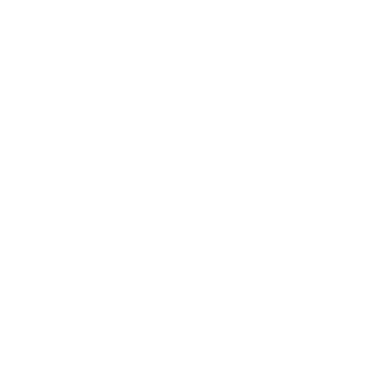 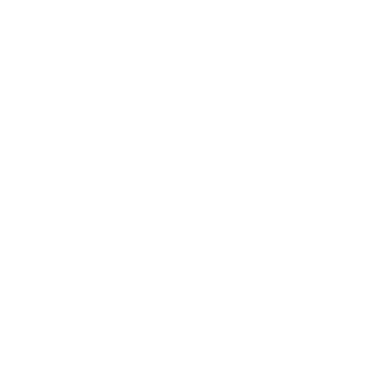 Lorem ipsum dolor sit amet, consectetu adipiscing elit sed dona eiusmod tempo incididunt ut labore dolore magna.
Lorem ipsum dolor sit amet, consectetu adipiscing elit sed dona eiusmod tempo incididunt ut labore dolore magna.
Write Your Anything
Write Your Anything
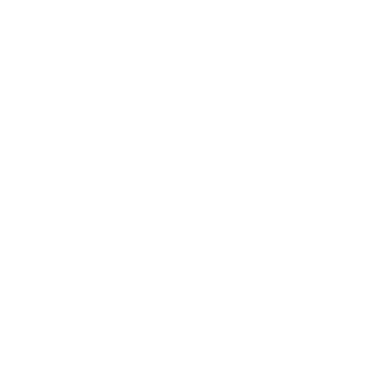 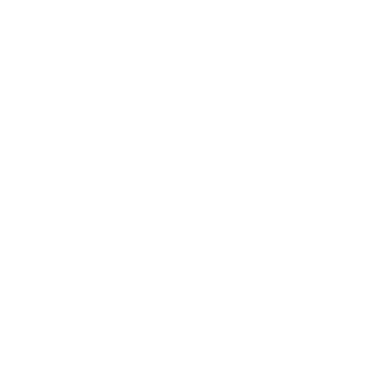 Lorem ipsum dolor sit amet, consectetu adipiscing elit sed dona eiusmod tempo incididunt ut labore dolore magna.
Lorem ipsum dolor sit amet, consectetu adipiscing elit sed dona eiusmod tempo incididunt ut labore dolore magna.
Write Your Anything
Write Your Anything
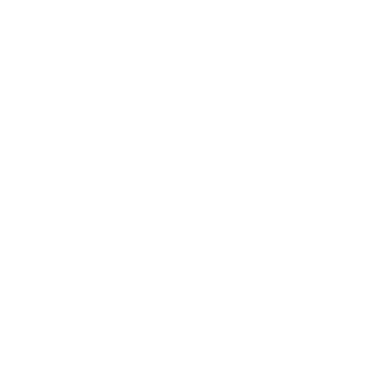 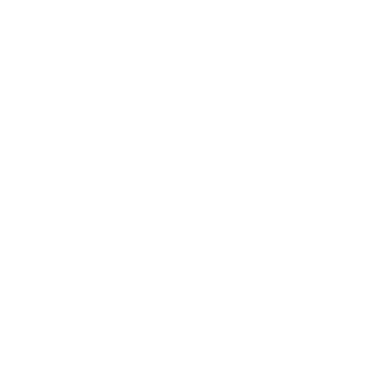 Lorem ipsum dolor sit amet, consectetu adipiscing elit sed dona eiusmod tempo incididunt ut labore dolore magna.
Lorem ipsum dolor sit amet, consectetu adipiscing elit sed dona eiusmod tempo incididunt ut labore dolore magna.
The Best Strategies in Automotive Marketing
Lorem ipsum dolor sit amet, consectetur adipiscing elit sed do eiusmod tempor incididunt ut labore et dolore magna aliqua. Mauris sit amet massa vitae. Nec feugiat nisl pretium fusce id velit. Sit amet justo donec enim diam vulputate. Nisa pretium fusce velit tortor retiu.
Streamline Your Customer Journey to Unlock Sales Success
The Power of Harnessing the Right Technology
Lorem ipsum dolor sit amet, consectetur adipiscing elit, sed eiusmod tempor incididunt ut labore et dolore magna aliqua. Faucibus tincidunt eget nullam non nisi esit. Convallis posuere morbi leo urna molestie at elementum eu facilisis habitase platea dictum.
01
02
03
Write Your Anything
Lorem ipsum dolor sit amet, consec piscing elit sed do eiusmod tempora incidunt labore dolore magna.
How Data and Insights Improve Marketing
Write Your Anything
Lorem ipsum dolor sit amet, consec piscing elit sed do eiusmod tempora incidunt labore dolore magna.
Write Your Anything
Lorem ipsum dolor sit amet, consec piscing elit sed do eiusmod tempora incidunt labore dolore magna.
A Fresh Approach to Merchandising
73%
Lorem ipsum dolor sit amet, consecte adipiscing elit sed do eiusmod tempor incididunt labore dolore magna.
Lorem ipsum dolor sit amet, consecte adipiscing elit sed do eiusmod tempor incididunt labore dolore magna.
450+
Lorem ipsum dolor sit amet, consecte adipiscing elit sed do eiusmod tempor incididunt labore dolore magna.
The Best Strategies in Automotive Marketing
Dealership Operations
Lorem ipsum dolor sit amet, consectetur adipiscing elit sed do eiusmod tempor incididunt ut labore etus dolore magna aliqua. Mauris sit amet massa vitae.
Write Your Anything
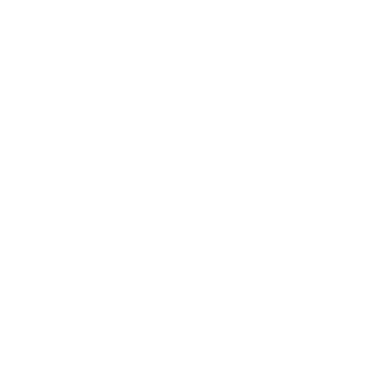 Lorem ipsum dolor sit amet, consectetu adipiscing elit sed dona eiusmod tempo incididunt ut labore dolore magna.